Standardised PPT on GST
Indirect Taxes Committee
The Institute of Chartered Accountants of India
Disclaimer and Copy right
2
This presentation has been prepared to provide a standard ‘user presentation’. The views expressed in this presentation are those of Speaker(s). The Institute of Chartered Accountants of India may not necessarily subscribe to the views expressed by the speaker(s).

The information cited in this presentation has been drawn from various sources. While every efforts have been made to keep the information cited in this presentation error free, the Institute or any office do not take the responsibility for any typographical or clerical error which may have crept in while compiling the information provided in this presentation. Further, the information provided in this presentation are subject to the provisions contained under different acts and members are advised to refer to those relevant provision also. For clarifications write to us at idtc@icai.in
© The Institute of Chartered Accountants of India
This standardised PPT may be used by any person with due acknowledgement to the Indirect Taxes Committee of ICAI.
© Indirect Taxes Committee, ICAI
3
GST – Constitutional Provisions and Features of Constitution (101st Amendment) Act, 2016
© Indirect Taxes Committee, ICAI
4
Overview
1
Reason for  Amendment and Timelines
6 
Other Specific Amendments
2
Taxing Powers
101st Constitutional Amendment Act, 2016
3
Schedule VII Entries
5 
GST Council
4
Definitions
© Indirect Taxes Committee, ICAI
101st Constitution Amendment Act
5
Under previous regime -  Centre levied Excise duty on manufacture, Service tax on services etc. while States levied VAT, Entry Tax, Luxury Tax etc. 

Need for 101st Constitution Amendment Act 
Creating a unified system of taxation by subsuming existing indirect taxes and duties;
Assigning concurrent powers to Centre and States to levy GST on all supplies of goods or services or both.
© Indirect Taxes Committee, ICAI
Timeline
6
Constitution (101st Amendment) Act, 2016 was passed on 08.09.2016;

GOI appointed 16 Sept. 2016 as the date on which the provisions of the Constitution (101st Amendment) Act came into force; and with 1 year deadline for existing provisions to continue till 15th Sep, 2017.

Section 12 of the Act (GST Council Provisions) made effective by GOI on 12th September 2016;

First GST Council met on 22nd September 2016.
© Indirect Taxes Committee, ICAI
Power of Taxation under the Constitution
7
Article 265: Taxes not to be imposed save by authority of law.
   No tax shall be levied or collected except by authority of law.

The Power to levy tax has been allocated between: 
Parliament 
State Legislature
© Indirect Taxes Committee, ICAI
Article 246 - Power of Union and State to make laws
8
Article 246 of the Indian Constitution, distributes legislative powers including taxation, between the Parliament of India and the State Legislatures;

Schedule VII enumerates the subject matters on which the Parliament and States have the powers to make laws in three lists:
List I (Union List);
List II (State List); and
List III (Concurrent list)
© Indirect Taxes Committee, ICAI
Schedule VII
9
© Indirect Taxes Committee, ICAI
Article 254
10
Inconsistency between laws made by Parliament and laws made by the State Legislatures :
If any provision of a law made by the Legislature of a State is repugnant to any provision of a law made by Parliament, or to any provision of an existing law with respect to one of the matters enumerated in the Concurrent List:
The law made by Parliament shall prevail and the law made by the Legislature of the State shall, to the extent of the repugnancy, be void.
© Indirect Taxes Committee, ICAI
Amendments to List I vide 101st Constitutional Amendment Act
11
© Indirect Taxes Committee, ICAI
Amendments to List I Cont…
12
© Indirect Taxes Committee, ICAI
Amendments to List II
13
© Indirect Taxes Committee, ICAI
Amendments to List II
14
© Indirect Taxes Committee, ICAI
Article 246A - Power to impose GST [New Provisions]
15
Notwithstanding anything contained in articles 246 and 254, Parliament, and, subject to clause (2), the Legislature of every State, have power to make laws with respect to goods and services tax imposed by the Union or by such state
246A(1)
Parliament has exclusive power to make laws with respect to goods and services tax where the supply of goods, or of services, or both takes place in the course of inter-State trade or commerce.
246A(2)
In respect of goods and services tax referred to in clause (5) of article 279A, Article 246A will take effect from the date recommended by the Goods and Services Tax Council.’
Explanation
Petroleum crude, High Speed Diesel, Motor Spirit (commonly known as petrol), Natural Gas and Aviation Turbine Fuel
Goods under 
279A(5)
© Indirect Taxes Committee, ICAI
Definition of GST
Constitution (101st Amendment) Act, 2017
“Goods and services tax” means any tax on supply of goods, or services or both except taxes on the supply of the alcoholic liquor for human consumption
366(12A)
© Indirect Taxes Committee, ICAI
17
GST – Other Changes in Definition
© Indirect Taxes Committee, ICAI
18
Levy and collection of GST in course of inter-State trade or commerce – Article 269A
GST shall be levied and collected by the Central Government and such tax shall be apportioned between the Union and the States in the manner as may be provided by Parliament by law on the recommendations of GST Council.

Supply of goods, or of services, or both in the course of import into the territory of India shall be deemed to be supply in the course of inter-State trade or commerce

Parliament will formulate the principles for determining the place of supply, and when a supply takes place in the course of inter-State trade or commerce.
© Indirect Taxes Committee, ICAI
19
Article 269A – When GST collected will not form part of Consolidated Fund of India?
The amount apportioned to a State from the tax collected on supplies in the course of inter-state trade or commerce 

Where an amount collected as tax levied in the course of inter-state trade or commerce has been used for payment of the tax levied by a State under article 246A. In other words, where IGST is used for payment of SGST.

Where an amount collected as tax levied by a State under article 246A has been used for payment of the tax levied under clause inter-state trade or commerce. When SGST is used for payment of IGST. 

These clauses will ensure that no separate appropriation will be required from the Parliament to disburse money to the states.
© Indirect Taxes Committee, ICAI
GST Council – Article 279A
20
Article 279A provides for constituting a council called the Goods and Services Tax council within 60 days from date of commencement of 101st Constitution Amendment Act, 2016.  

Members are as follows :- 
the Union Finance Minister as Chairperson; 
the Union Minister of State in charge of Revenue or Finance; 
the Minister in charge of Finance or Taxation or any other Minister nominated by each State Government.
Vice Chairperson to be chosen among the members.
© Indirect Taxes Committee, ICAI
GST Council – Recommendations
21
© Indirect Taxes Committee, ICAI
GST Council Meetings
22
Weightage of votes:
Central Government – 1/3rd of the total votes cast, and
 
State Governments – 2/3rd  of the total votes cast.
Quorum:

One-half of the total number of Members of the Goods and Services Tax Council.


All decisions by a majority of not less than three-fourths of the weighted votes of the members present and voting
Other important roles of GST Council:
The GST Council to be guided by the need for a harmonised structure of goods and services tax and for the development of a harmonised national market for goods and services.

GST Council to devise mechanisms to adjudicate disputes arising between the Centre and States.
© Indirect Taxes Committee, ICAI
23
Article 286 – Restrictions on the States to impose tax
Prior to amendment, the clause restricted the states to impose taxes on sale or purchase of goods.
Now it has been amended to provide that the state shall not impose any tax on the supply of the goods or services or both, where such supply takes place:
	a. Outside the State
	b. in the course of the import of the goods into, or export of the goods 	out of, the territory of India
Further, the Parliament will formulate the principals for determining when a supply constitutes a supply as mentioned in the point above. 
Marginal Note to the Section has not been amended. It still reads “Restrictions as to imposition of tax on the sale or purchase of goods”
© Indirect Taxes Committee, ICAI
Other Amendments
24
© Indirect Taxes Committee, ICAI
Other Amendments
25
© Indirect Taxes Committee, ICAI
26
Other Amendments
© Indirect Taxes Committee, ICAI
Other Amendments
27
© Indirect Taxes Committee, ICAI
Other Important Clauses
28
Parliament shall on the recommendation of the GST Council, provide for compensation to the States for loss of revenue arising on account of implementation of the GST for a period of five years.

Any law relating to tax on goods or services in force in any State before the commencement of 101st Constitutional Amendment Act shall continue to be in force until amended or repealed by a competent Legislature or until expiration of one year from such commencement, whichever is earlier.
© Indirect Taxes Committee, ICAI
Timeline - GST Enactments
29
After receiving presidential assent on 12th April, 2017 the following enactments came into force with effect from 1st July, 2017

The Central Goods and Services Tax Act, 2017
The Integrated Goods and Services Tax Act, 2017 
The Union Territory Goods and Services Tax Act, 2017
The Goods and Services Tax (Compensation to States) Act, 2017
© Indirect Taxes Committee, ICAI
Timeline - GST Enactments
30
In view of Article 370 (Temporary provisions with respect to the State of Jammu and Kashmir) the following enactments came into force with effect from 8th July, 2017 as applicable to the State of Jammu and Kashmir;

The Central Goods and Services Tax (Extension to Jammu and Kashmir) Act, 2017
The Integrated Goods and Services Tax (Extension to Jammu and Kashmir) Act, 2017
© Indirect Taxes Committee, ICAI
31
Thank You
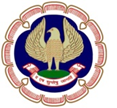 For any Clarification, Please Contact 
Indirect Taxes Committee of ICAI
Email: idtc@icai.in, Website: www.idtc.icai.org